ОБУВЬ
Подготовила 
Семенова Людмила Викторовна
воспитатель
МБДОУ №45 « Солнышко»
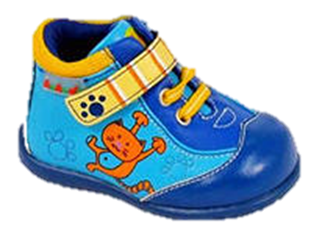 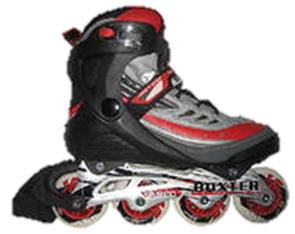 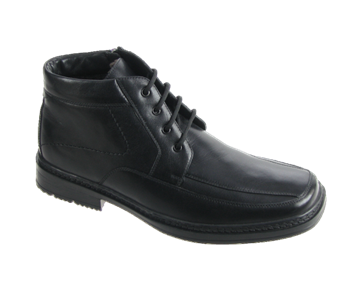 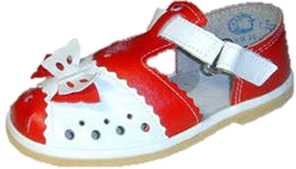 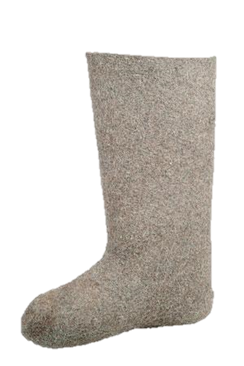 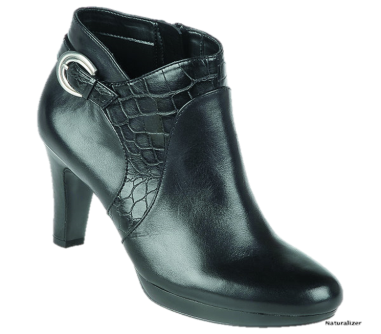 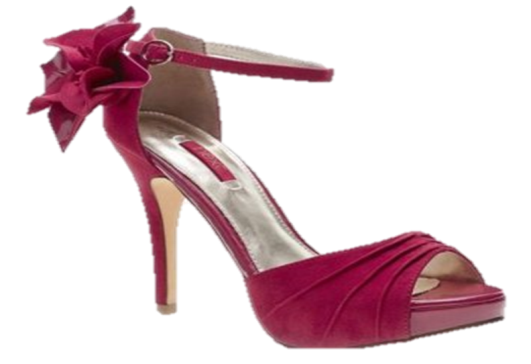 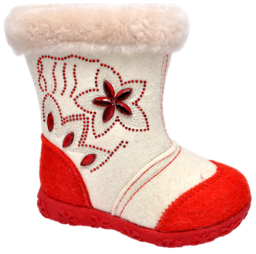 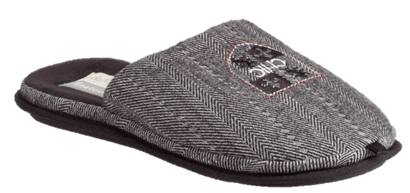 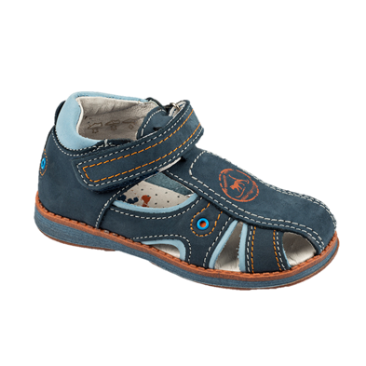 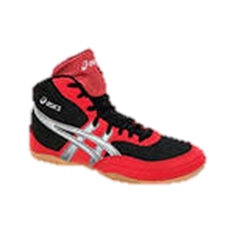 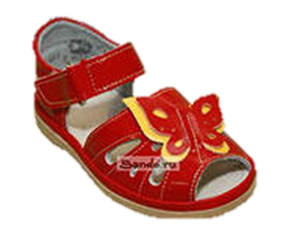 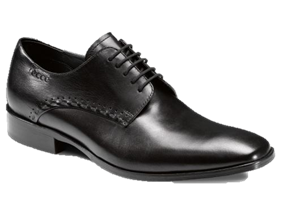 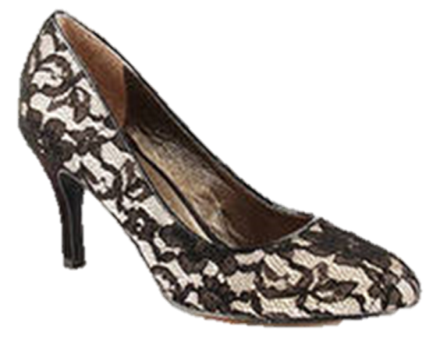 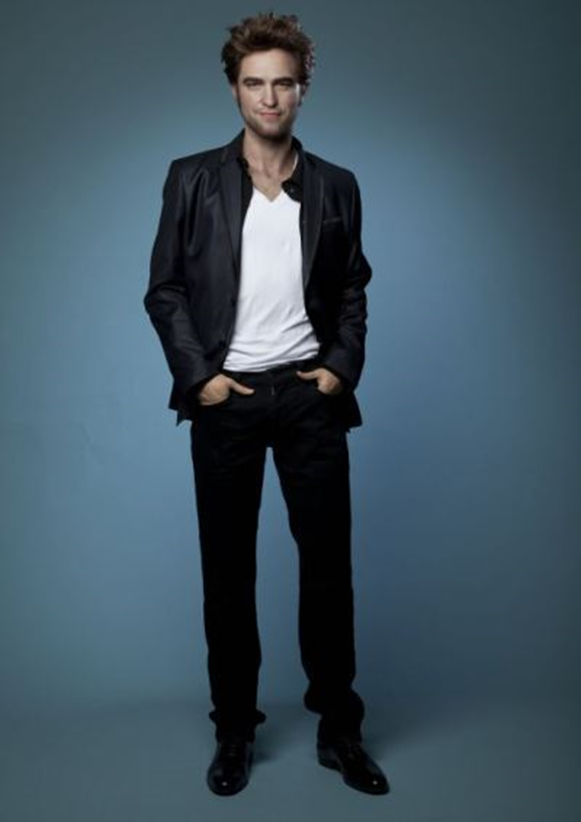 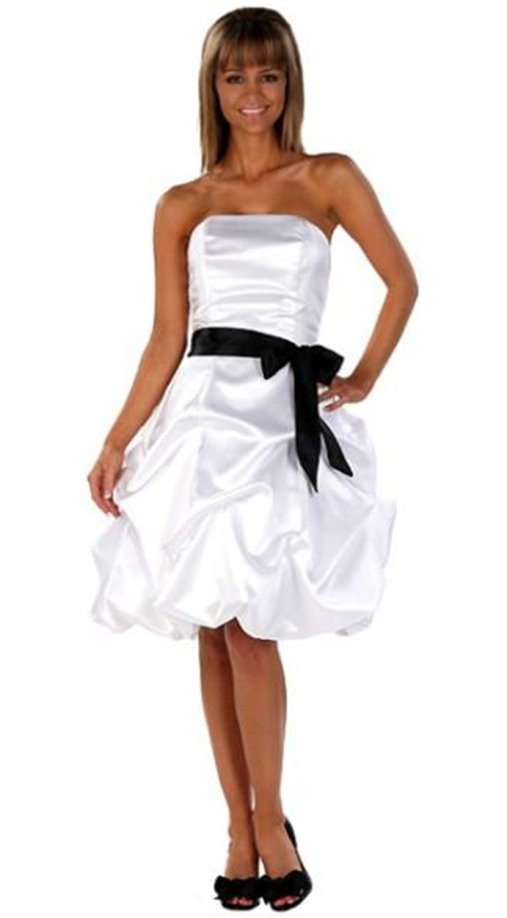 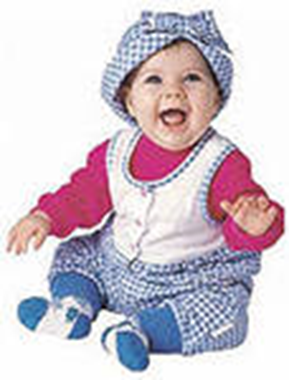 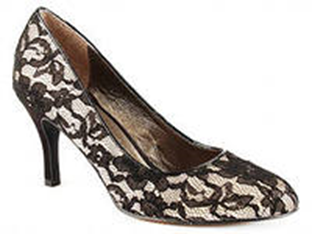 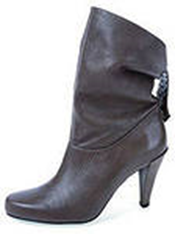 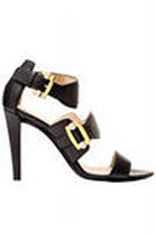 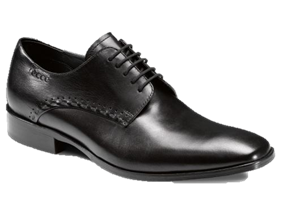 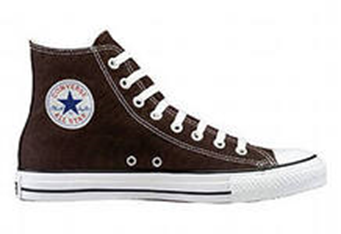 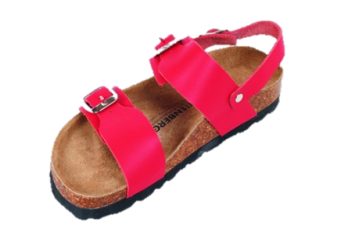 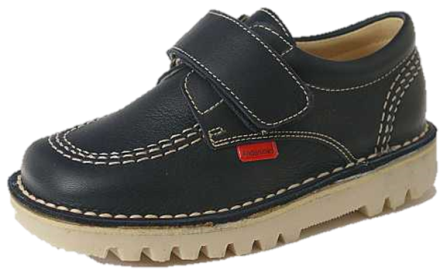 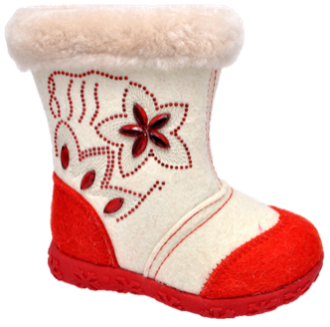 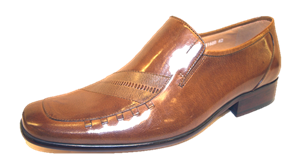 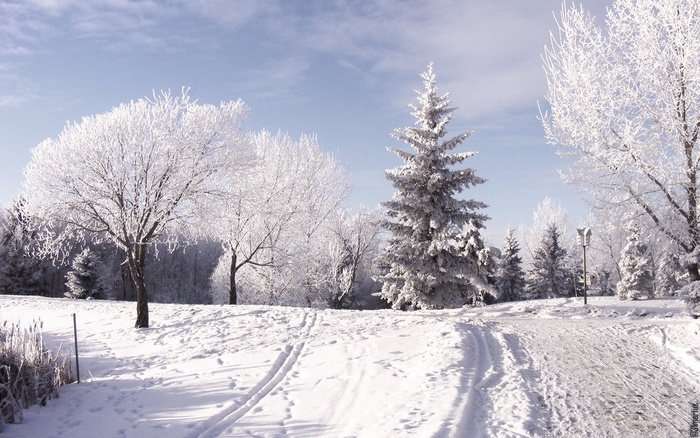 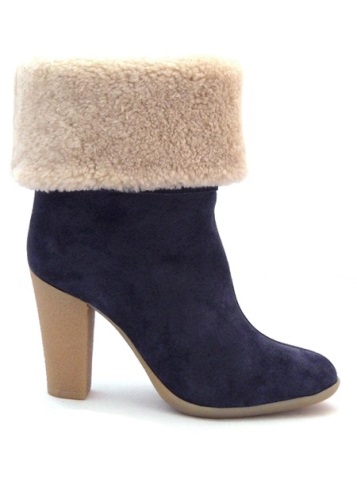 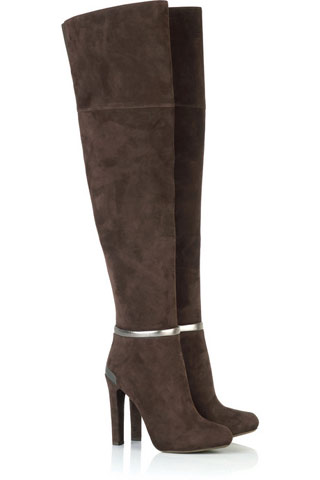 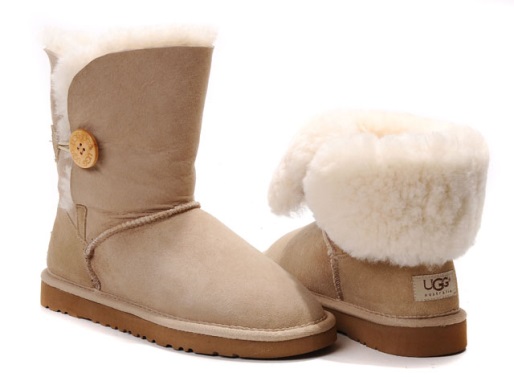 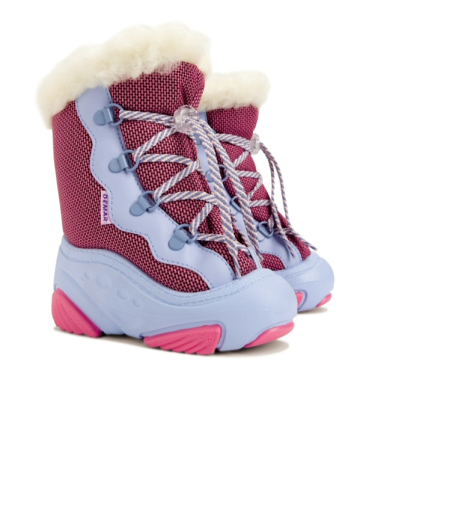 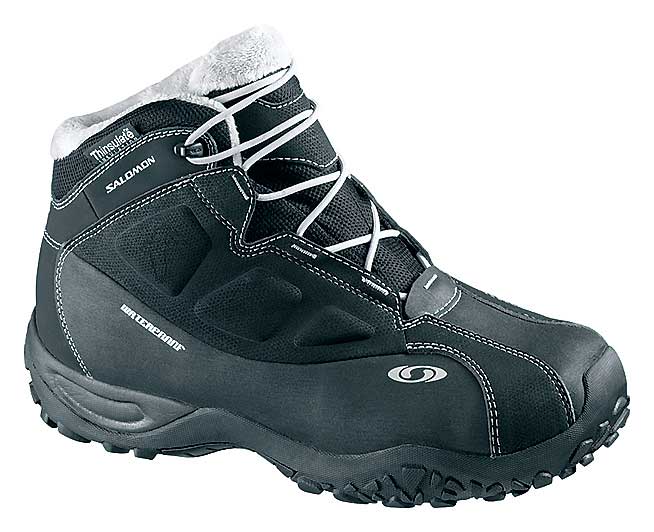 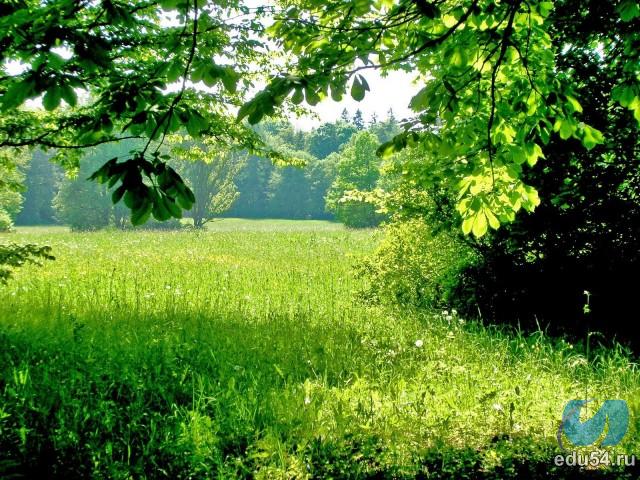 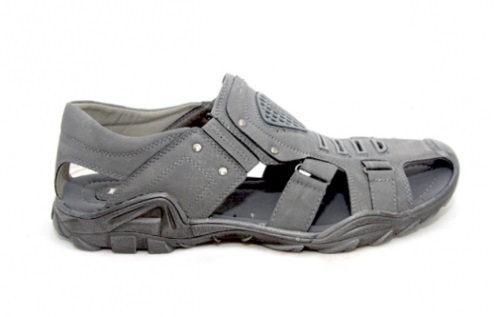 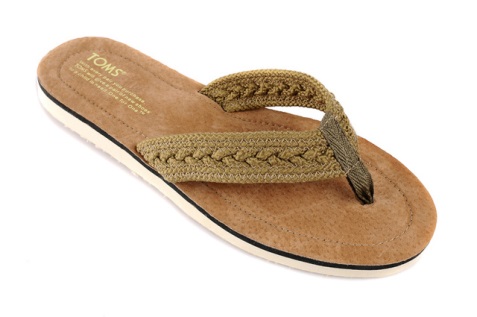 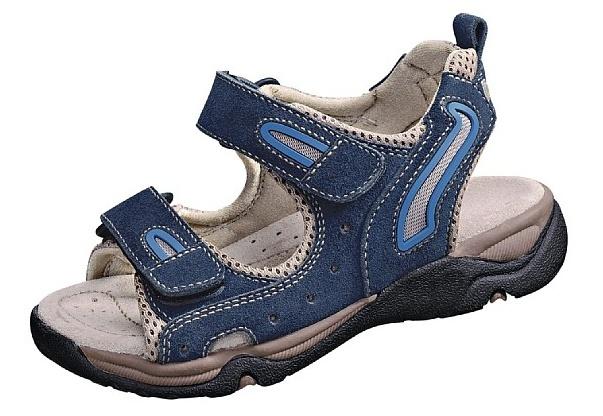 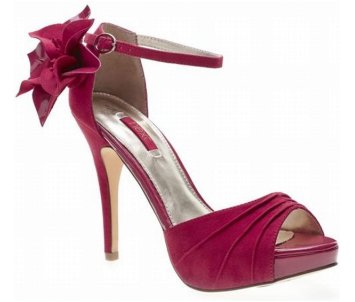 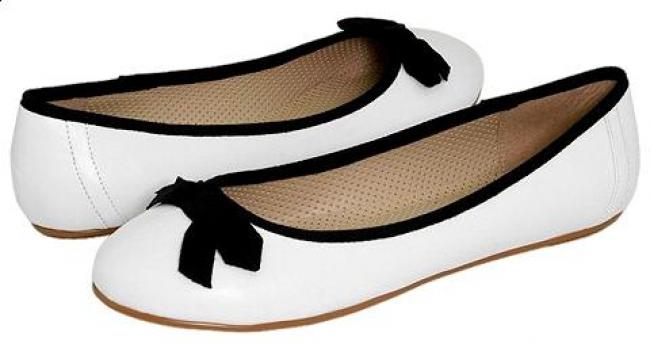 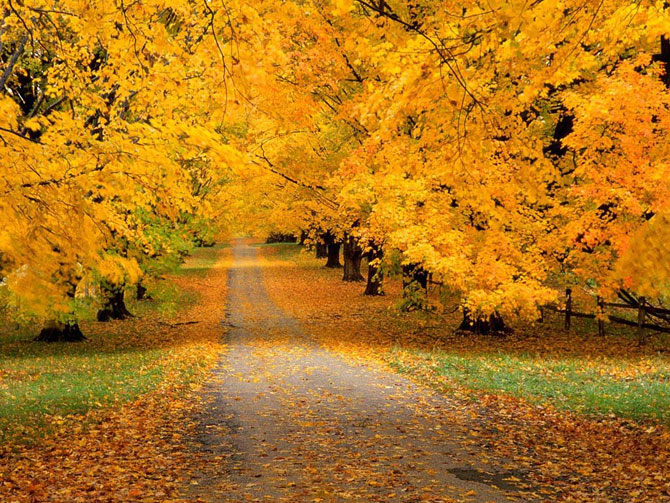 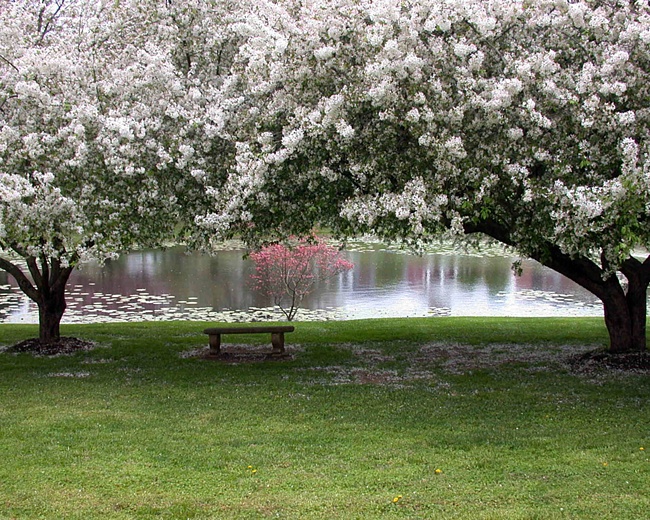 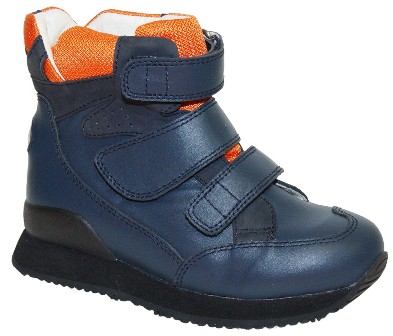 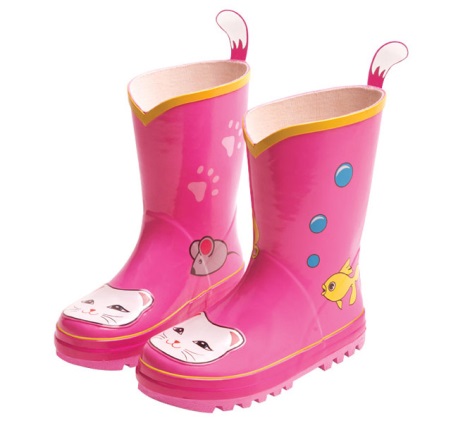 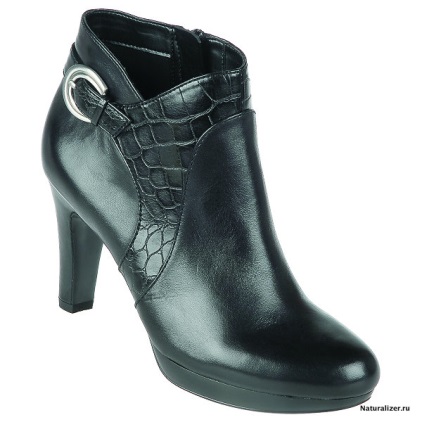 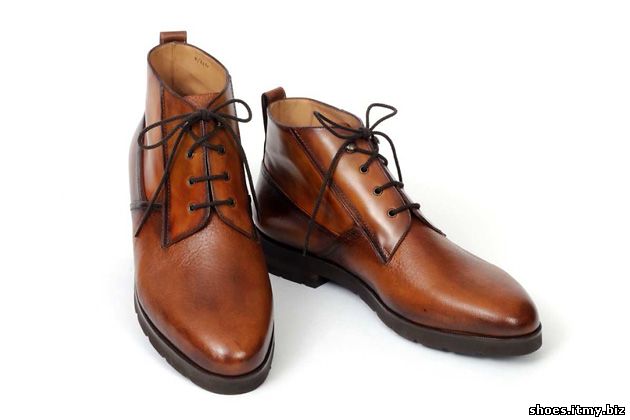 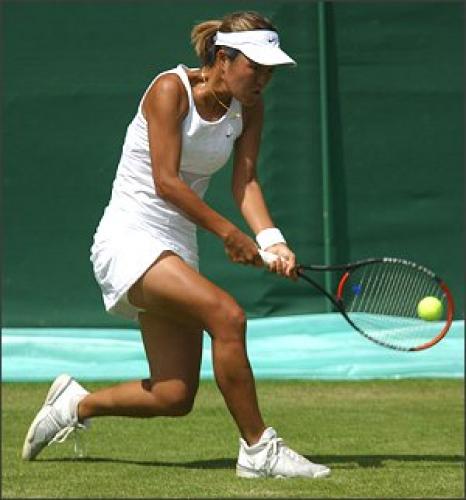 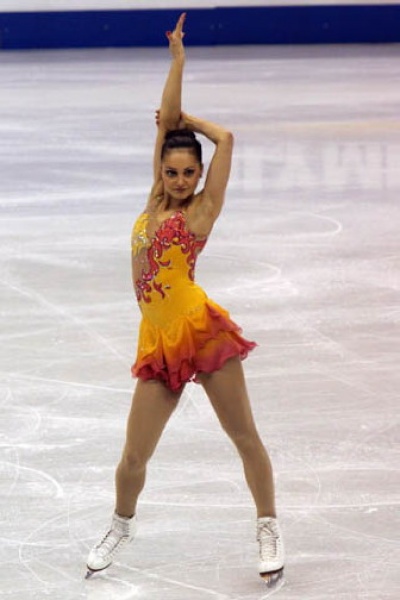 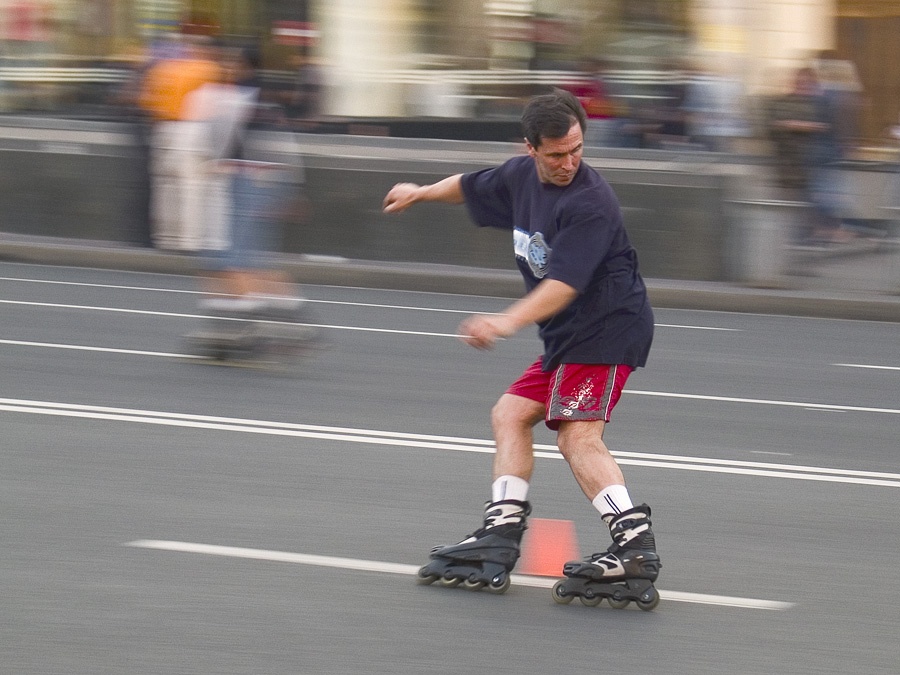 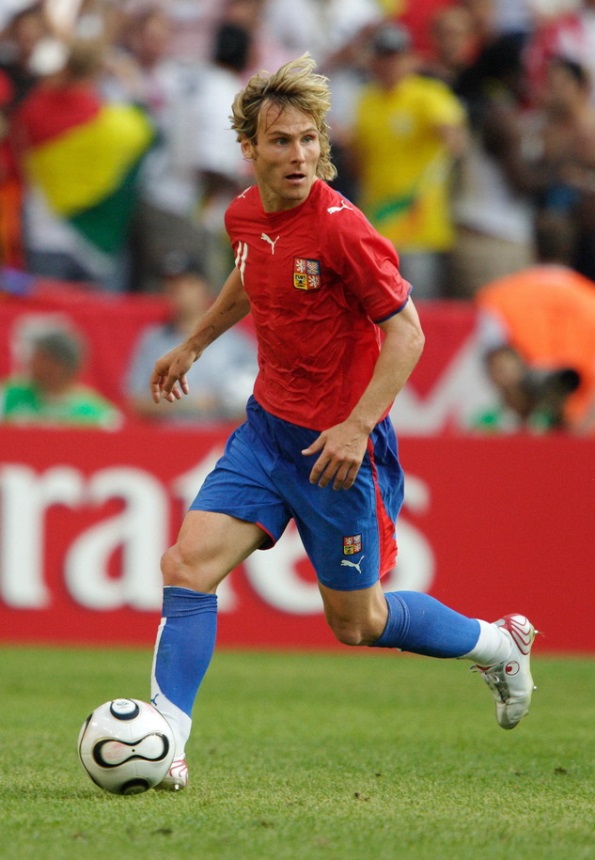 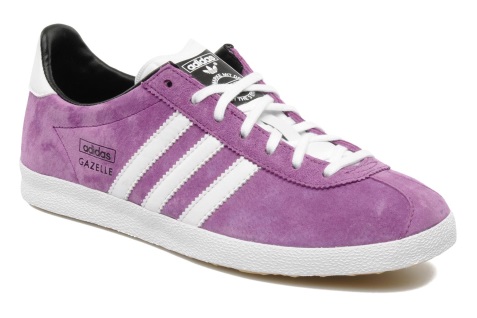 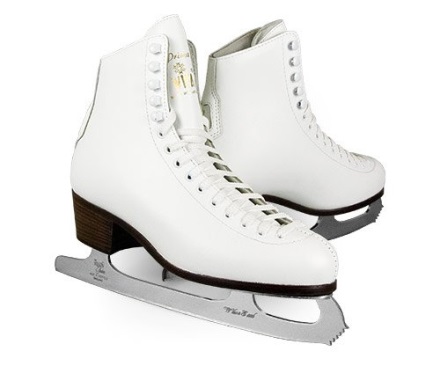 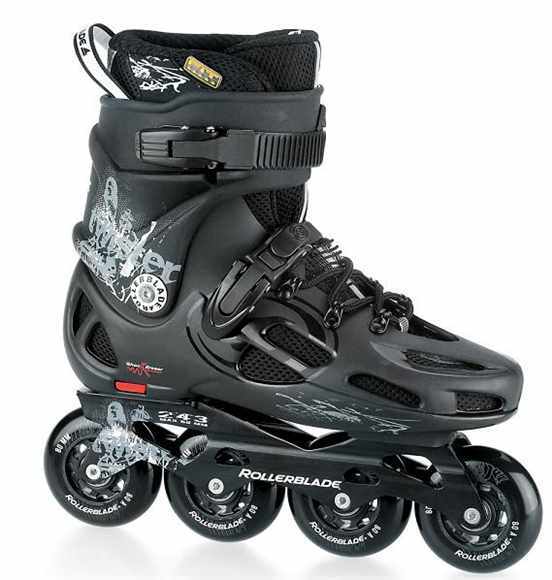 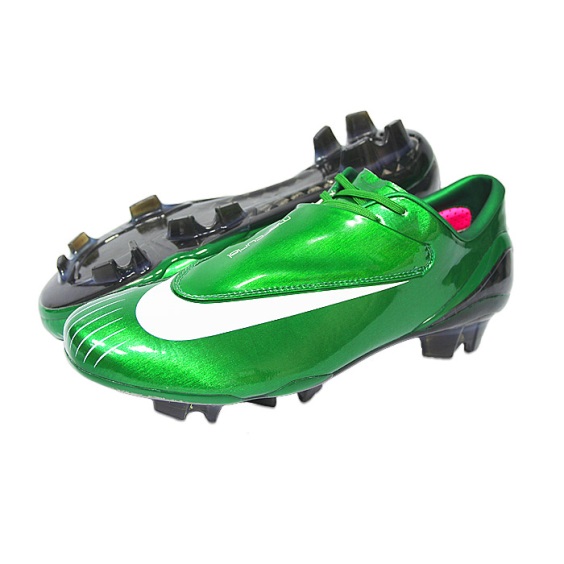 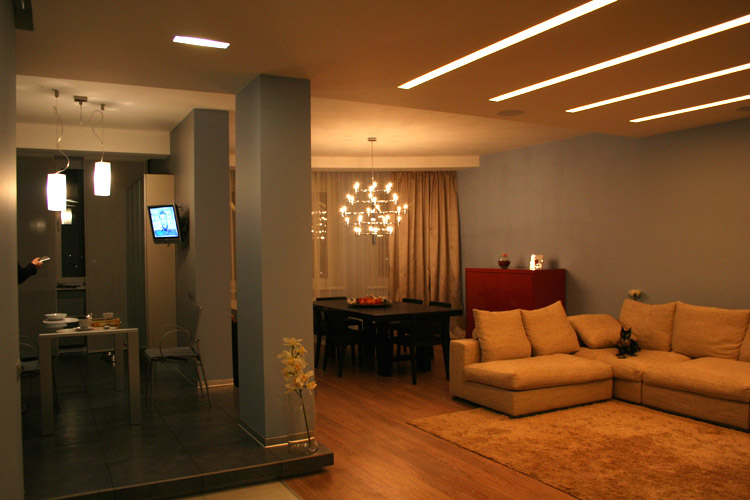 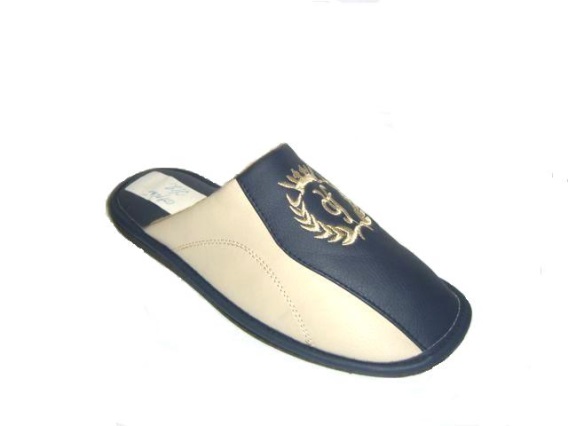 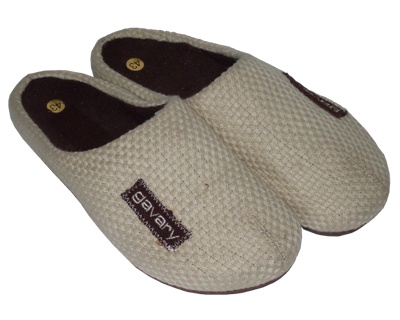 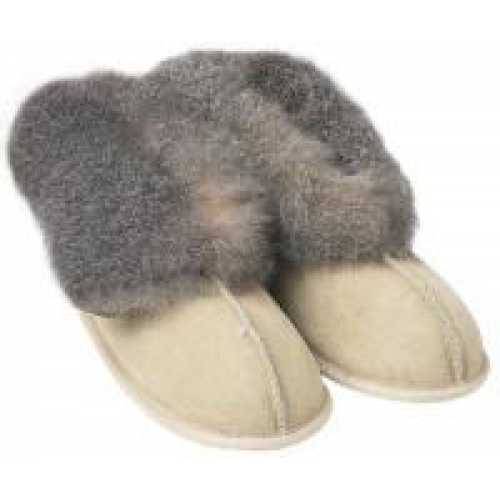 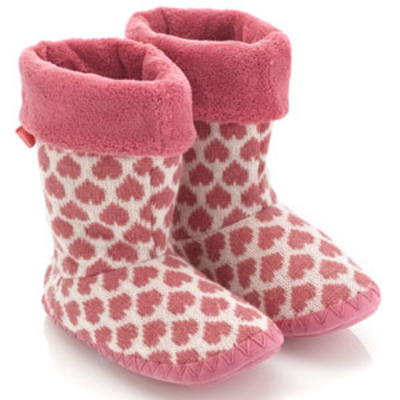 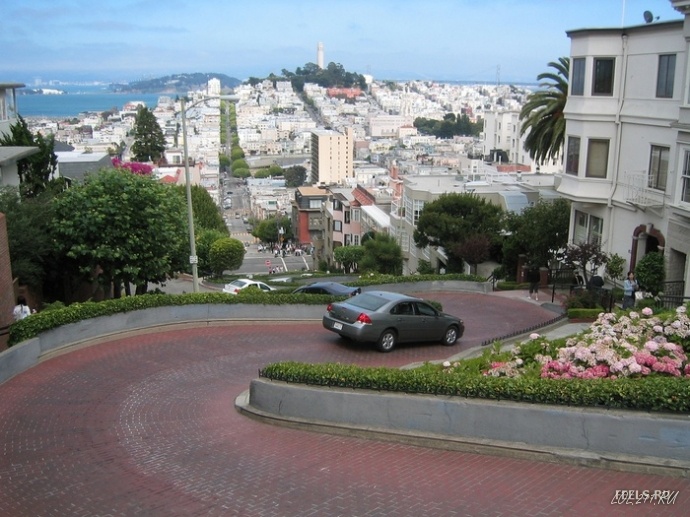 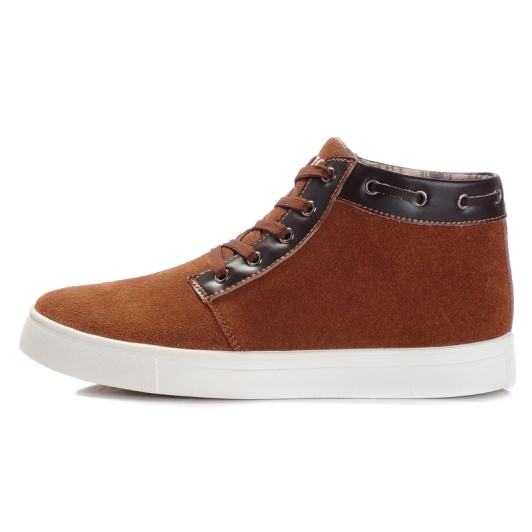 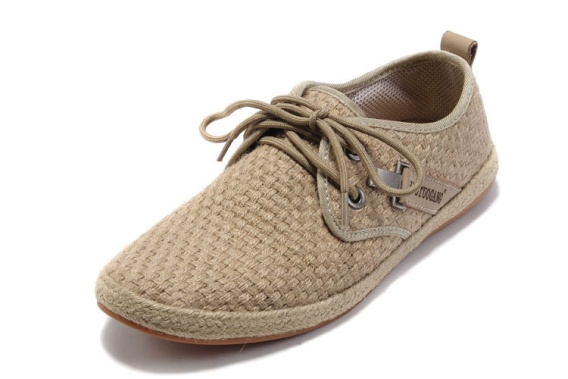 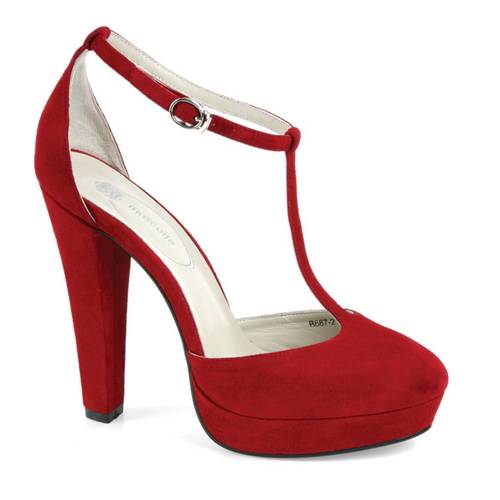 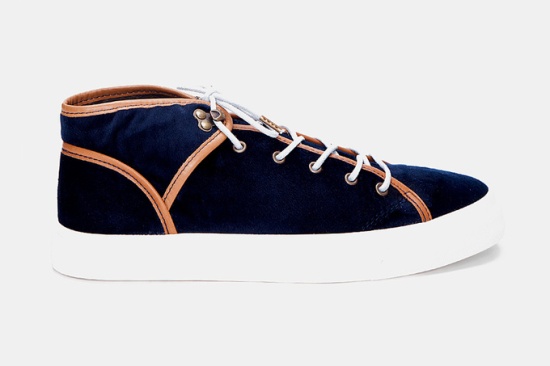 Что лишнее?
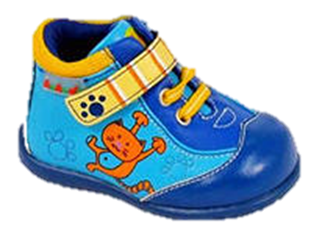 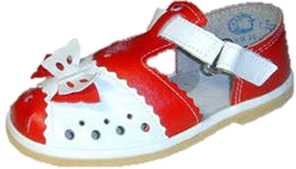 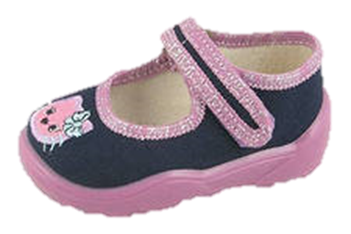 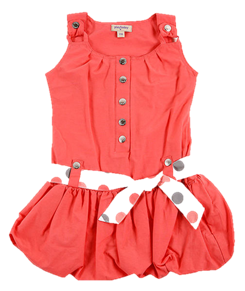 Что лишнее?
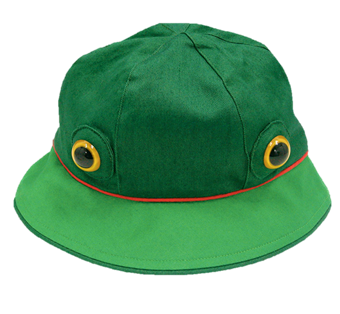 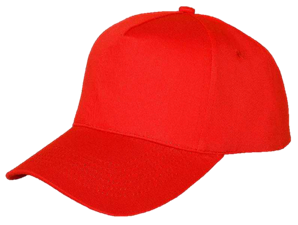 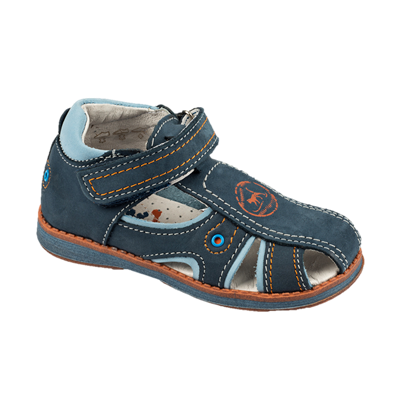 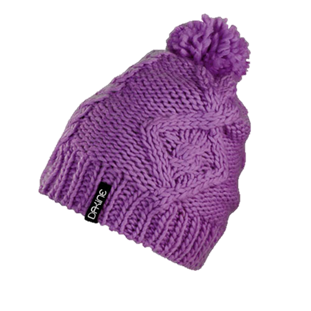 Что лишнее?
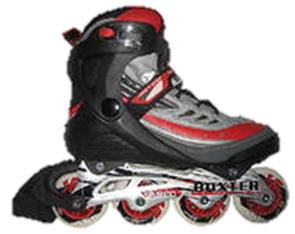 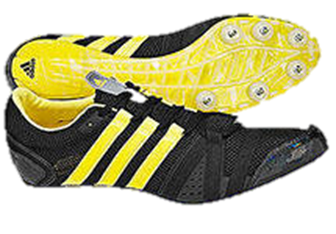 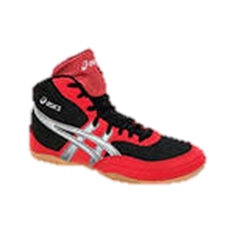 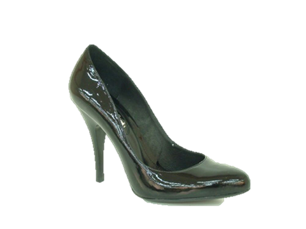 Что лишнее?
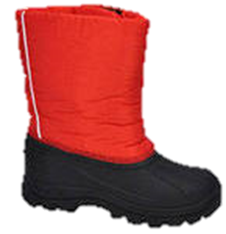 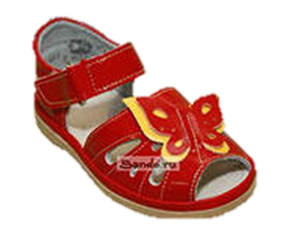 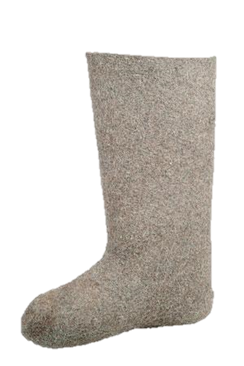 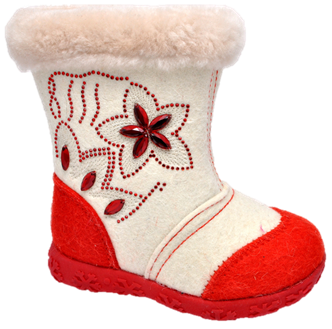 Что лишнее?
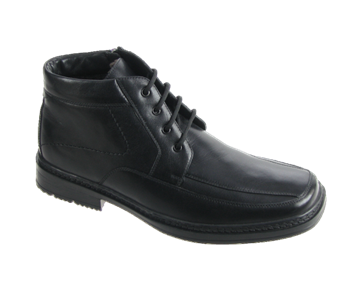 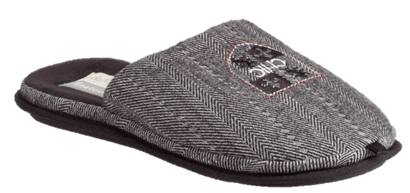 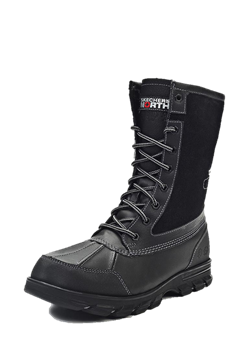 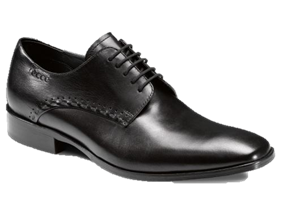 Что лишнее?
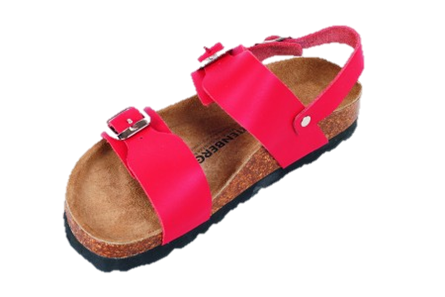 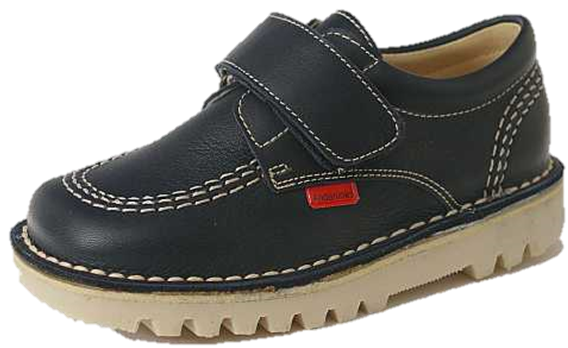 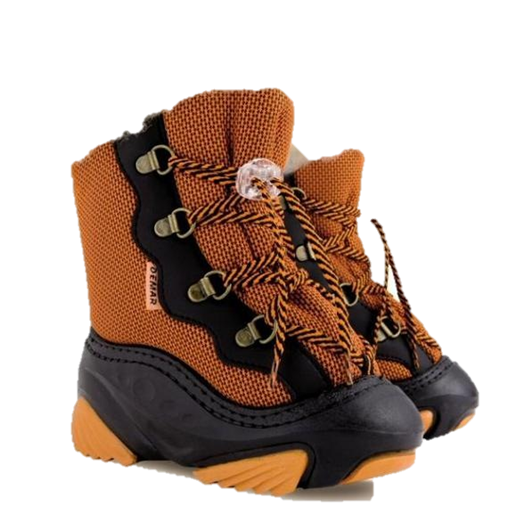 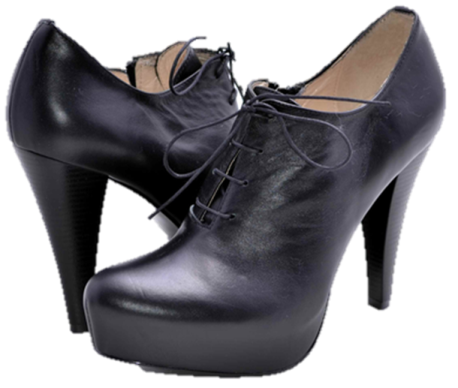